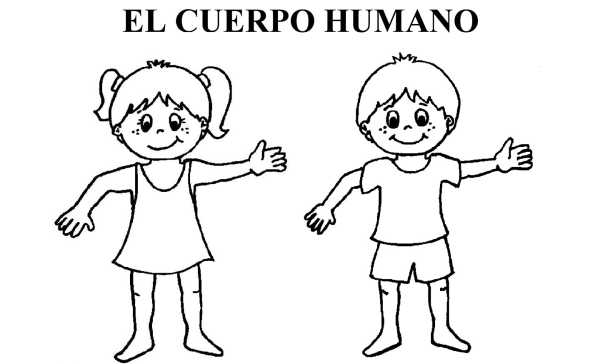 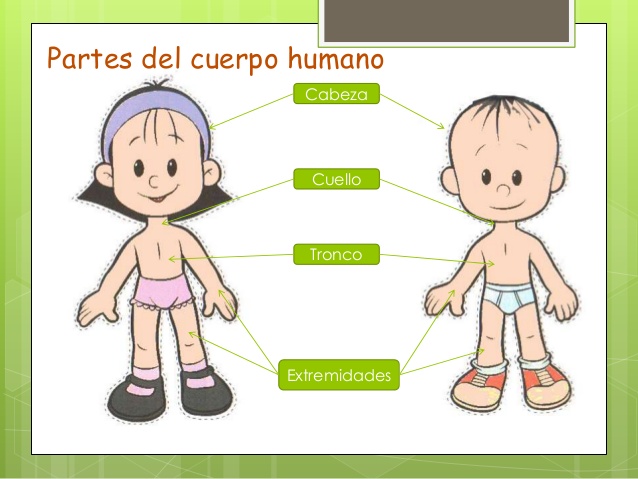 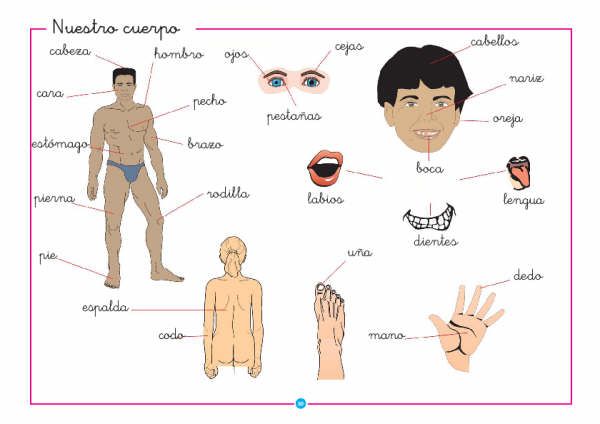 La cabeza
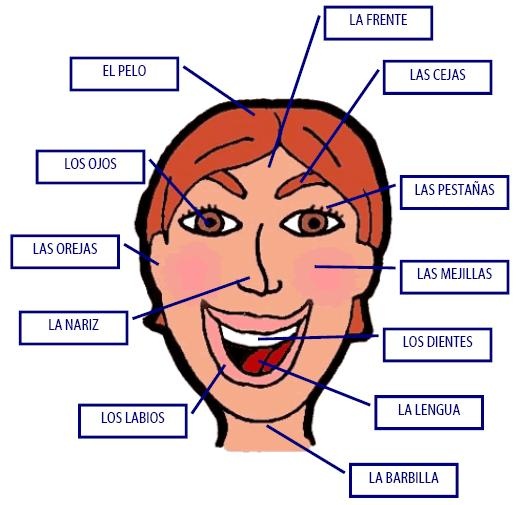 El tronco
Pecho
Abdomen
Extremidades
Son órganos externos y articulados para poder movernos.
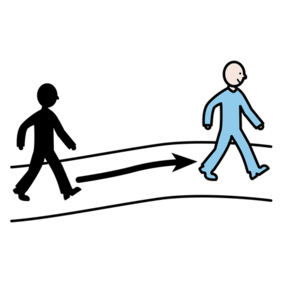 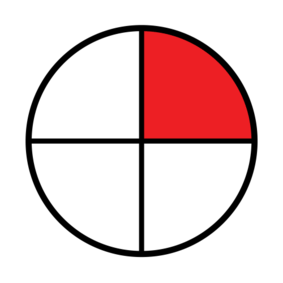 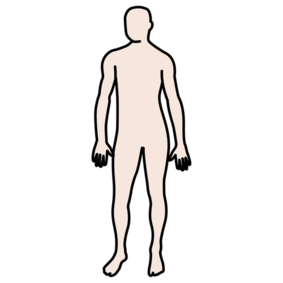 Superiores
Inferiores
Las articulaciones
Es la unión entre dos o más huesos
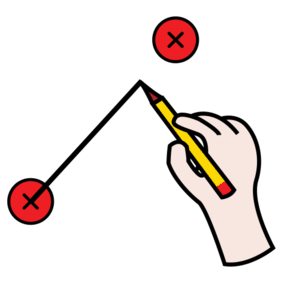 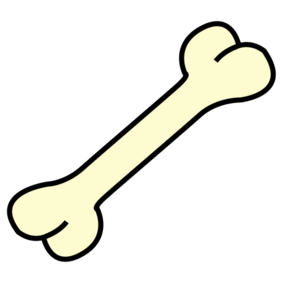 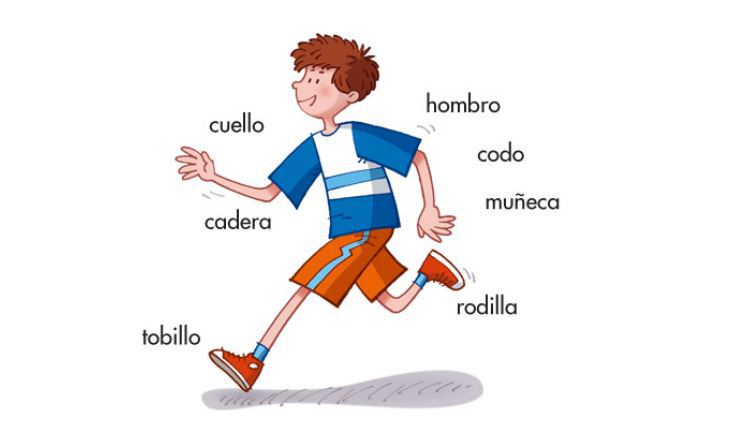 Articulaciones
hombro
cuello
muñeca
codo
tobillo
rodilla
Esqueleto
Conjunto de huesos que sostiene al cuerpo humano
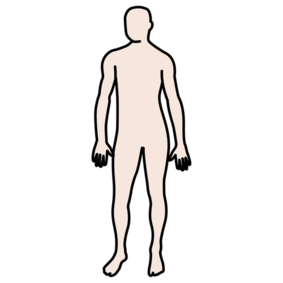 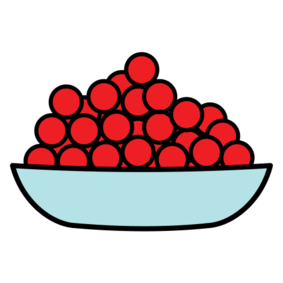 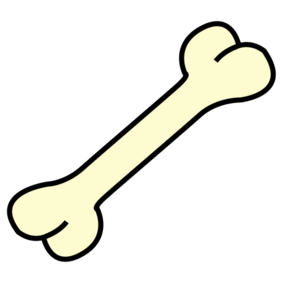 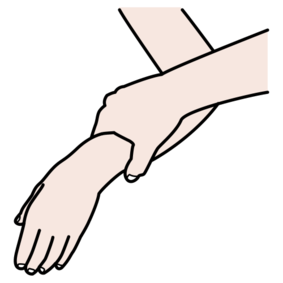 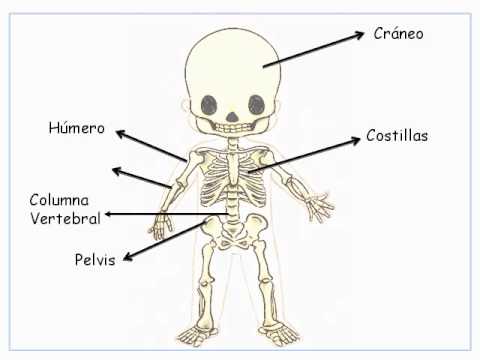 fémur
Tibia
Peroné
Músculos
Están unidos al esqueleto.



Generan movimiento.
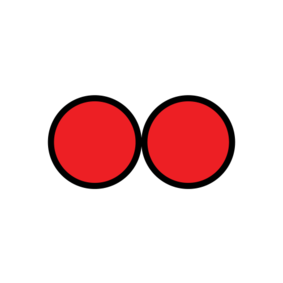 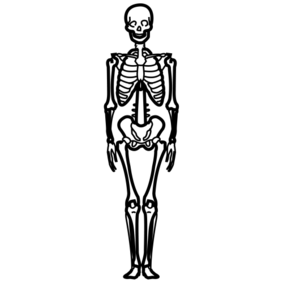 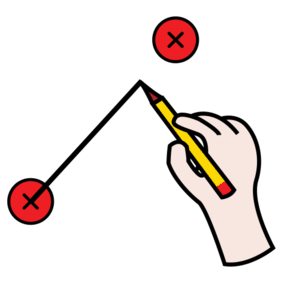 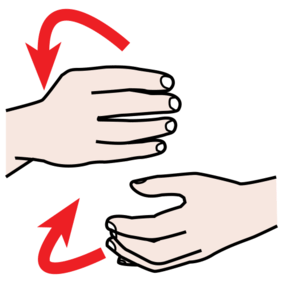 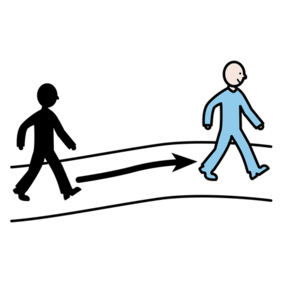 Órganos
Cerebro
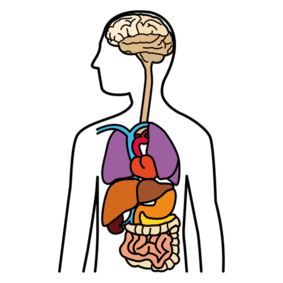 Corazón
Pulmones
Estómago
Intestino
Cerebro
Es un órgano muy importante.

Dirige el cuerpo:  Da órdenes a todas las partes del cuerpo.
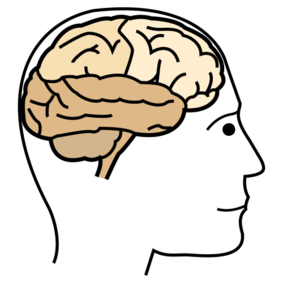 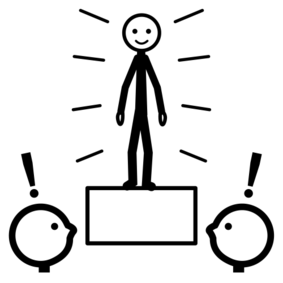 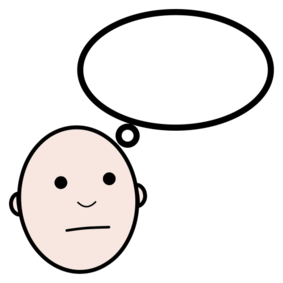 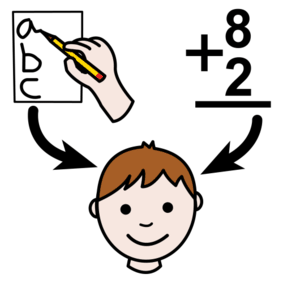 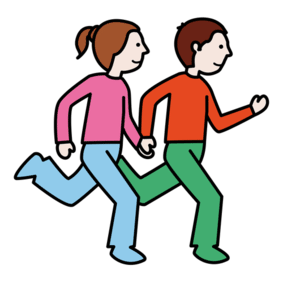 Corazón
Es muy importante.
Pasan las venas y arterias por las que circula la sangre.
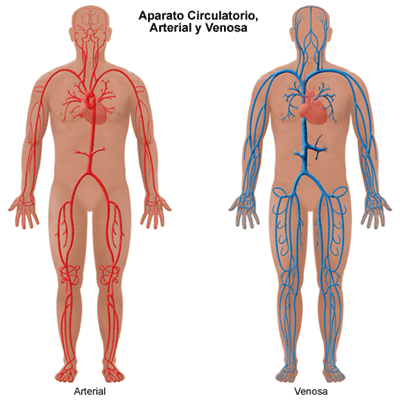 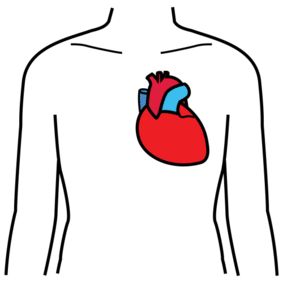 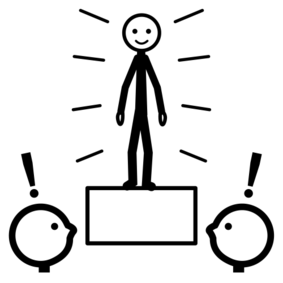 Pulmones
Sirven para respirar
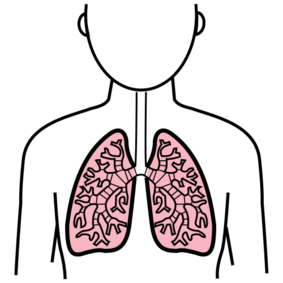 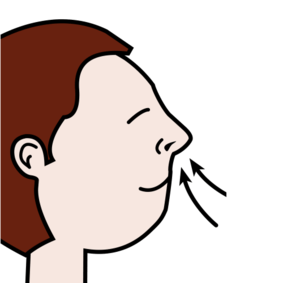 Estómago
Sirve para almacenar y procesar el alimento.
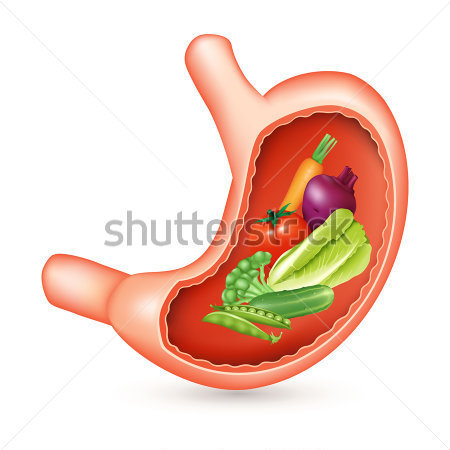 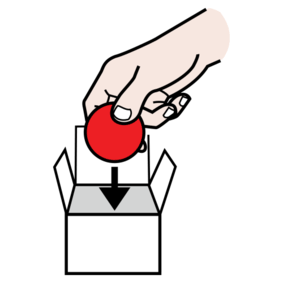 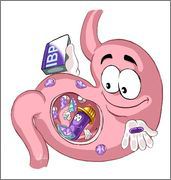 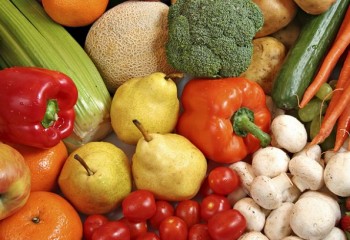 Intestino
Elige y absorbe lo bueno de los alimentos
 


Elimina lo que NO sirve.
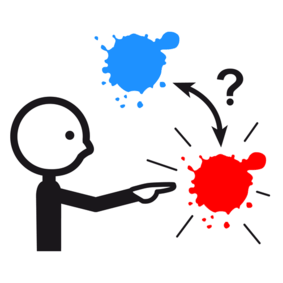 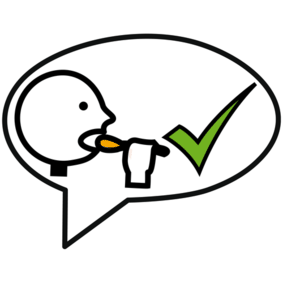 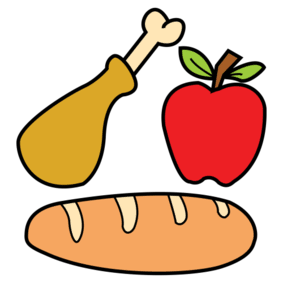 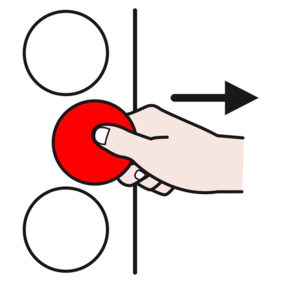 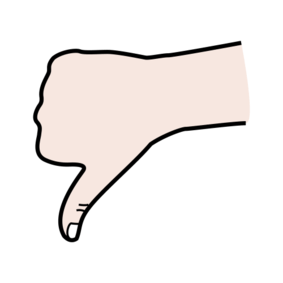 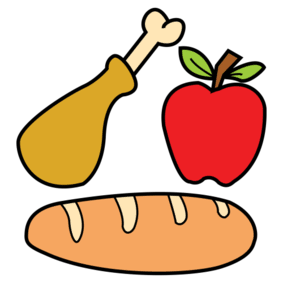